French Phonics Collection
SSC [-tion]
Artwork by: Chloé Motard

Date updated: 31/08/22
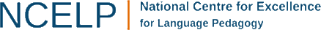 [Speaker Notes: Artwork by Chloé Motard. All additional pictures selected are available under a Creative Commons license, no attribution required.]
phonétique
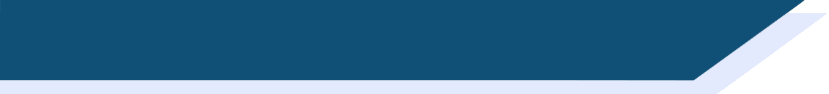 SSC [-tion]
Introduction
-tion
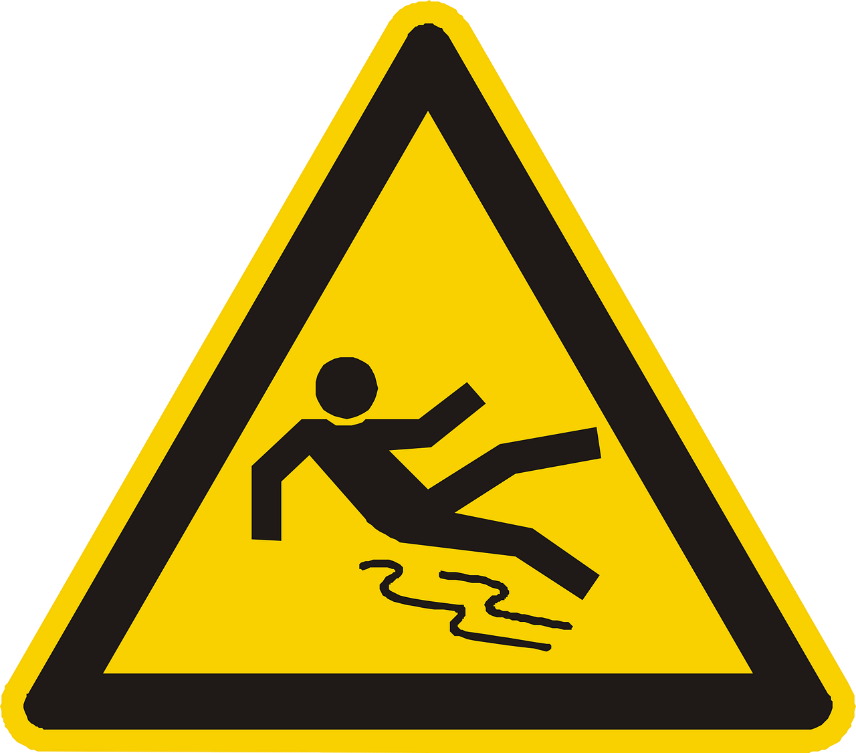 Attention!
[Speaker Notes: Timing: 1 minute

Aim: To introduce/consolidate SSC [-tion]

Procedure:1. Present the letter(s) and say the [-tion] sound first, on its own. Students repeat it with you.2. Bring up the word ”attention” on its own, say it, students repeat it, so that they have the opportunity to focus all of their attention on the connection between the written word and its sound.
3. A possible gesture for this would be to wave one’s hand in front of oneself to indicate not to proceed.4. Roll back the animations and work through 1-3 again, but this time, dropping your voice completely to listen carefully to the students saying the [-tion] sound, pronouncing ”attention” and, if using, doing the gesture.

Word frequency (1 is the most frequent word in French): 
attention [482].
Source: Londsale, D., & Le Bras, Y. (2009). A Frequency Dictionary of French: Core vocabulary for learners London: Routledge.]
-tion
Attention!
[Speaker Notes: With sound and no pictures to focus all attention on the sound-symbol correspondence.]
-tion
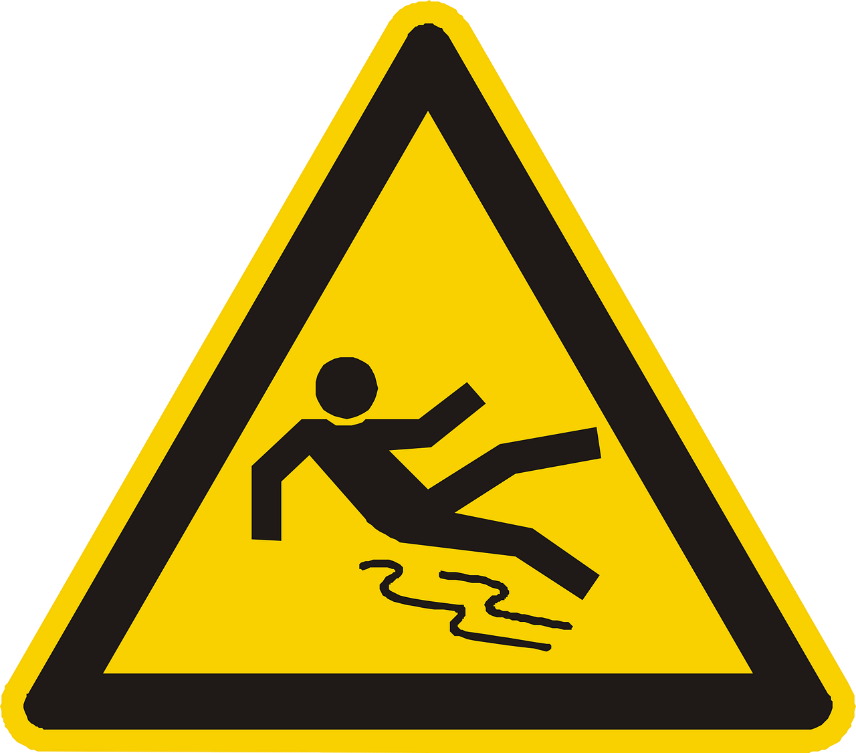 Attention!
[Speaker Notes: Without sound to elicit pronunciation (without first hearing the teacher). 

Teacher to elicit pronunciation by asking “Comment dit-on …"]
-tion
situation
population
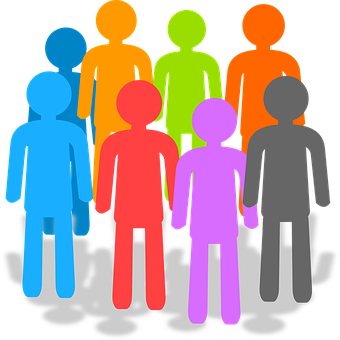 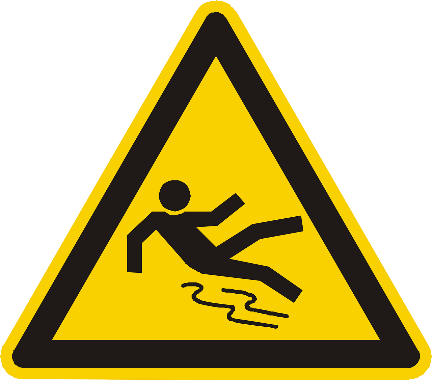 attention!
action
solution
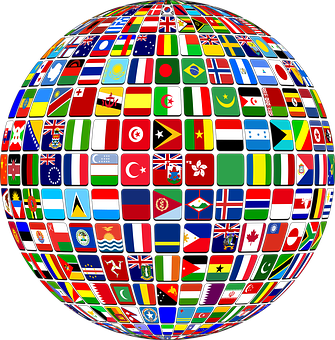 international
[Speaker Notes: Timing: 2 minutes

Aim: To introduce/consolidate SSC [-tion]

Procedure:
1. Introduce and elicit the pronunciation of the individual SSC [-tion] and then the source word again ‘attention’ (with gesture, if using).2. Then present and elicit the pronunciation of the five cluster words.
The cluster words have been chosen for their high-frequency, from a range of word classes, with the SSC (where possible) positioned within a variety of syllables within the words (e.g. initial, 2nd, final etc.). Additionally, we have tried to use words that build cumulatively on previously taught SSCs (see the Phonics Teaching Sequence document) and do not include new SSCs. Where new SSCs are used, they are often consonants which have a similar symbol-sound correspondence in English.
Word frequency (1 is the most frequent word in French): population [509]; action [355] situation [223]; international [282]; solution [608]; attention [482].Source: Londsale, D., & Le Bras, Y. (2009). A Frequency Dictionary of French: Core vocabulary for learners London: Routledge.]
-tion
situation
population
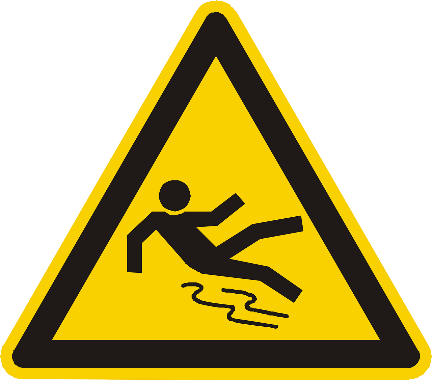 attention!
action
solution
international
[Speaker Notes: With sound and no pictures to focus all attention on the sound-symbol correspondence.]
-tion
situation
population
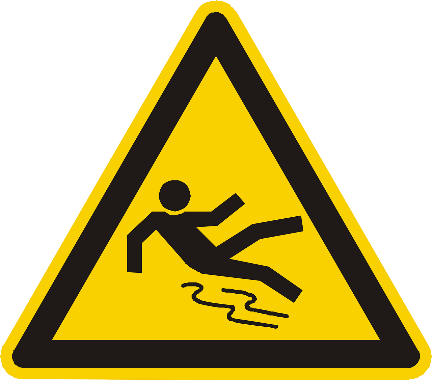 attention!
action
solution
international
[Speaker Notes: Without sound to elicit pronunciation (without first hearing the teacher). 

Teacher to elicit pronunciation by asking “Comment dit-on …"]
écouter
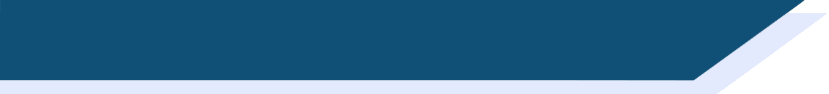 Phonétique
1
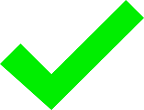 _____
[swimming]
2
_____
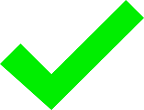 [way]
3
_____
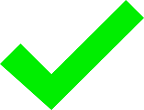 [show]
4
_____
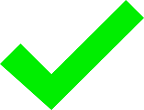 [management]
5
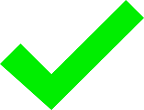 _____
[according to]
6
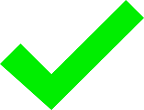 _____
[subscription]
[Speaker Notes: Timing: 3 minutes

Aim: Identify SSC [tion] vs distraction SSC [on/om]

Procedure:
1. Click numbers to play audio
2. Students tick which sound they think they hear
3. Answers revealed on clicks

Transcript:
natation
façon
exposition
gestion
selon
cotisation 
environ
sinon

Word frequency (1 is the most frequent word in French): natation [n/a], raison [72], exposition [2378], subvention [2504], consommer [2048], cotisation [2294]
Source: Londsale, D., & Le Bras, Y.  (2009). A Frequency Dictionary of French: Core vocabulary for learners London: Routledge.]
lire / parler
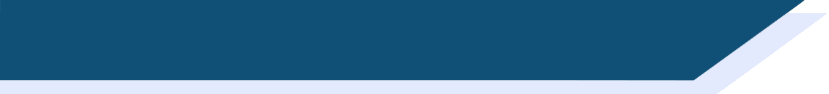 Phonétique
occupation
30
évaluation
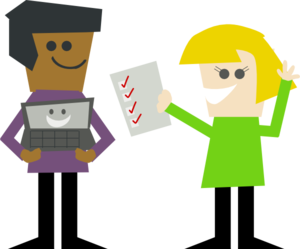 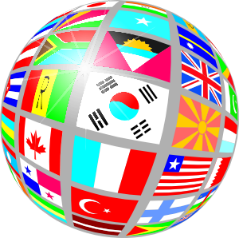 collaboration
national
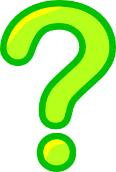 question
interprétation
constitutionnel
secondes
section
promotion
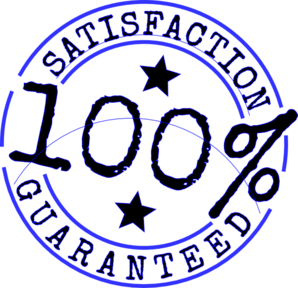 option
conviction
satisfaction
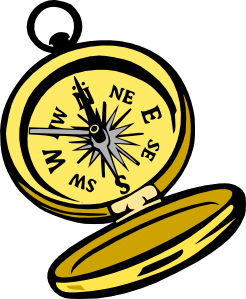 orientation
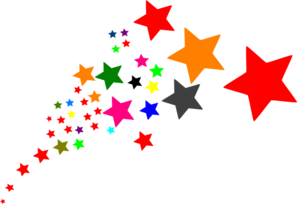 0
ambition
DÉBUT
[Speaker Notes: Timing: 30 seconds (click début to begin timer)

Aim: Practise pronunciation of SSC [tion]

Procedure:
1. Click ‘début’ to start timer
2. Students have 30 seconds to accurately pronounce as many words as possible
3. Students can do this in pairs to check each others pronunciation

Word frequency (1 is the most frequent word in French): interprétation [2005], orientation [2025], collaboration [2037], conviction [2054], évaluation [2057], occupation [2096], satisfaction [2108], promotion [2139], section [2141], question [144], option [2156], national [227], constitutionnel [2249], ambition [2280]
Source: Londsale, D., & Le Bras, Y.  (2009). A Frequency Dictionary of French: Core vocabulary for learners London: Routledge.]
phonétique
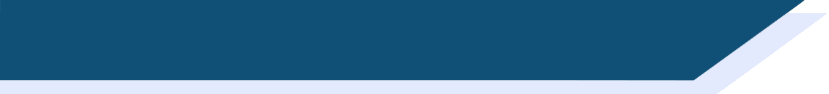 SSC [-tion]
Consolidation [1]
-tion
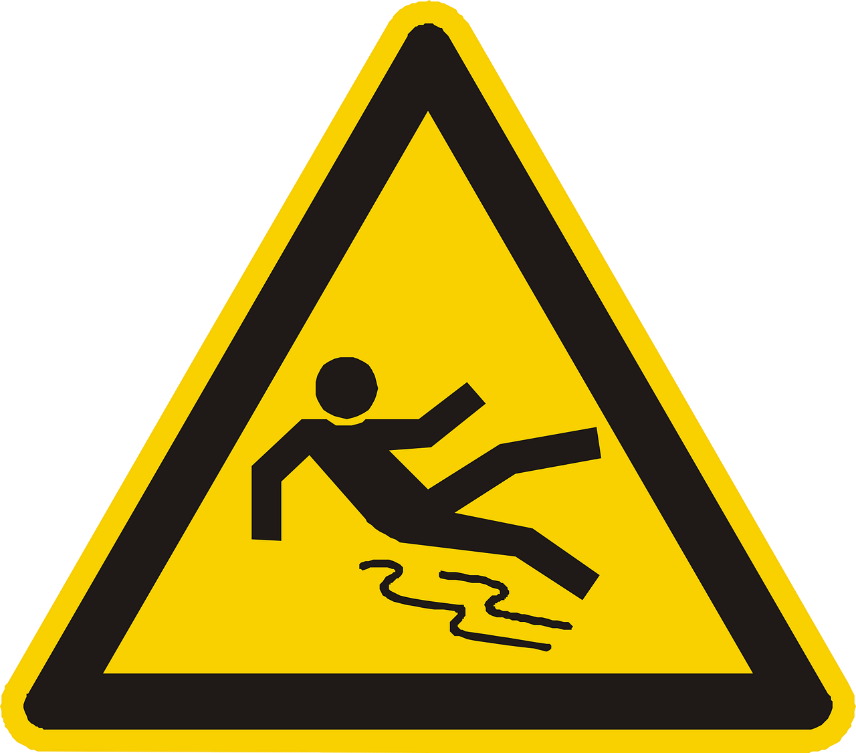 Attention!
[Speaker Notes: Timing: 1 minute

Aim: To introduce/consolidate SSC [-tion]

Procedure:1. Present the letter(s) and say the [-tion] sound first, on its own. Students repeat it with you.2. Bring up the word ”attention” on its own, say it, students repeat it, so that they have the opportunity to focus all of their attention on the connection between the written word and its sound.
3. A possible gesture for this would be to wave one’s hand in front of oneself to indicate not to proceed.4. Roll back the animations and work through 1-3 again, but this time, dropping your voice completely to listen carefully to the students saying the [-tion] sound, pronouncing ”attention” and, if using, doing the gesture.

Word frequency (1 is the most frequent word in French): 
attention [482].
Source: Londsale, D., & Le Bras, Y. (2009). A Frequency Dictionary of French: Core vocabulary for learners London: Routledge.]
-tion
Attention!
[Speaker Notes: With sound and no pictures to focus all attention on the sound-symbol correspondence.]
-tion
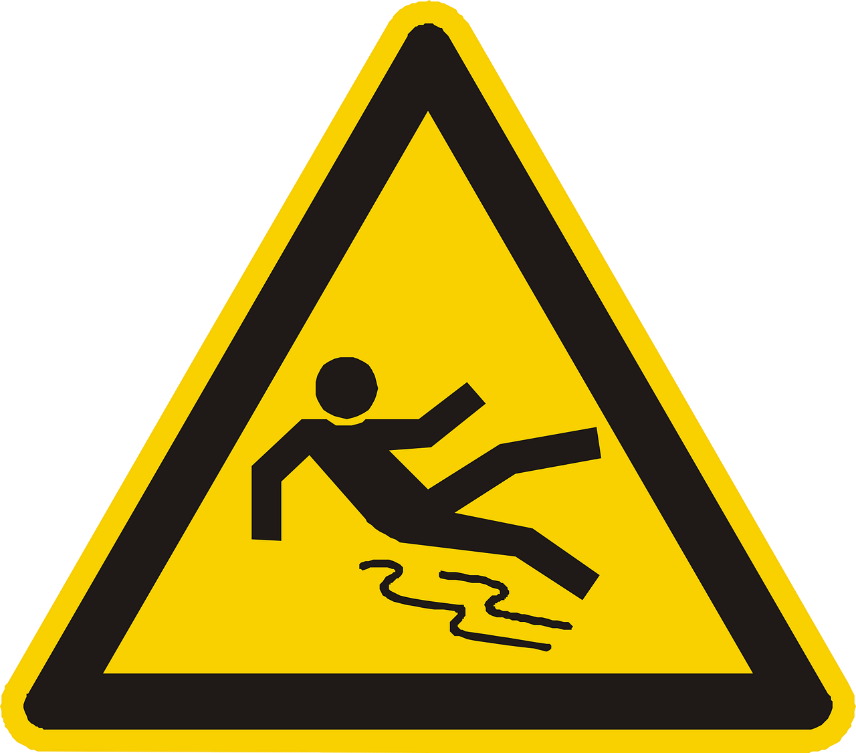 Attention!
[Speaker Notes: Without sound to elicit pronunciation (without first hearing the teacher). 

Teacher to elicit pronunciation by asking “Comment dit-on …"]
-tion
situation
population
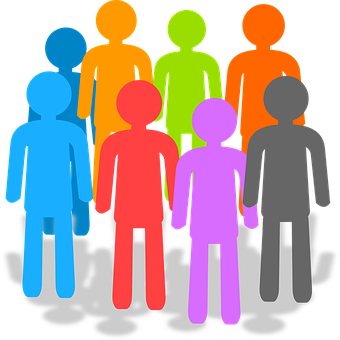 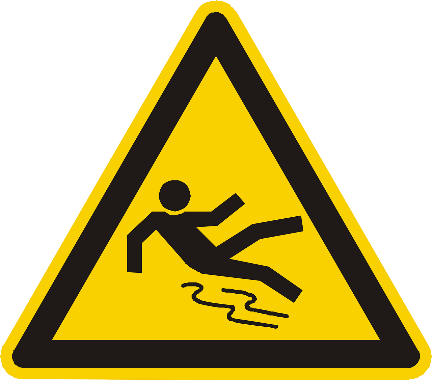 attention!
action
solution
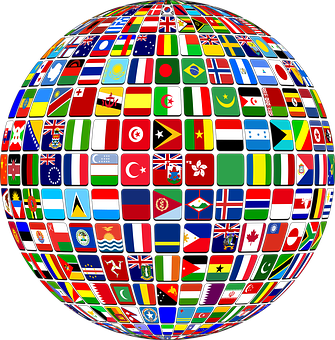 international
[Speaker Notes: Timing: 2 minutes

Aim: To introduce/consolidate SSC [-tion]

Procedure:
1. Introduce and elicit the pronunciation of the individual SSC [-tion] and then the source word again ‘attention’ (with gesture, if using).2. Then present and elicit the pronunciation of the five cluster words.
The cluster words have been chosen for their high-frequency, from a range of word classes, with the SSC (where possible) positioned within a variety of syllables within the words (e.g. initial, 2nd, final etc.). Additionally, we have tried to use words that build cumulatively on previously taught SSCs (see the Phonics Teaching Sequence document) and do not include new SSCs. Where new SSCs are used, they are often consonants which have a similar symbol-sound correspondence in English.
Word frequency (1 is the most frequent word in French): population [509]; action [355] situation [223]; international [282]; solution [608]; attention [482].Source: Londsale, D., & Le Bras, Y. (2009). A Frequency Dictionary of French: Core vocabulary for learners London: Routledge.]
-tion
situation
population
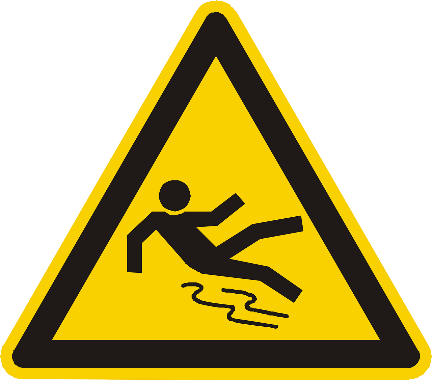 attention!
action
solution
international
[Speaker Notes: With sound and no pictures to focus all attention on the sound-symbol correspondence.]
-tion
situation
population
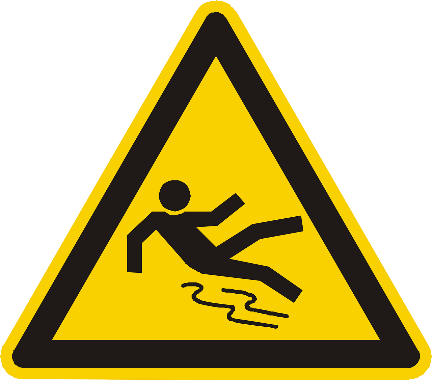 attention!
action
solution
international
[Speaker Notes: Without sound to elicit pronunciation (without first hearing the teacher). 

Teacher to elicit pronunciation by asking “Comment dit-on …"]
parler
Karaoké SSC
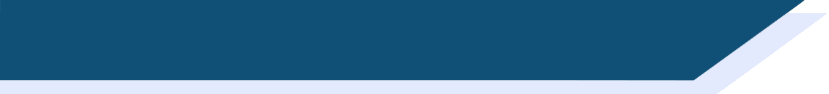 Dis le mot français pour chaque numéro. Attention: ce n’est pas le mot anglais !
3
invitation
Words ending with [-tion] have similar written forms in English and French. This is because English has borrowed these words from French.

However, the spoken form is different.
6
imagination
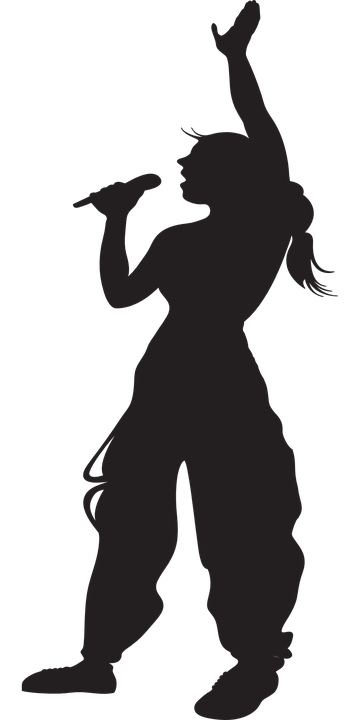 2
option
1
station
transformation
10
4
satisfaction
9
description
5
promotion
ambition
7
destination
8
[Speaker Notes: Timing: 5 minutes

Aim: Aural consolidation of SSC [-tion] with unfamiliar vocabulary, recognising that the French sound/spelling correspondence differs from the English one.

Procedure:
Click to highlight a word.
Say the word out loud, focusing on the SSC.
Click on the number button next to the word to check pronunciation.
Repeat as needed.

Transcript and word frequency (1 is the most frequent word in French): 
station [1399]
option [2056]
invitation [2237]
satisfaction [2108]
promotion [2139]
imagination [2705]
ambition [2280]
destination [2301]
description [2779]
transformation [2330]

Source: Londsale, D., & Le Bras, Y.  (2009). A Frequency Dictionary of French: Core vocabulary for learners London: Routledge.]
parler 1/8
parler
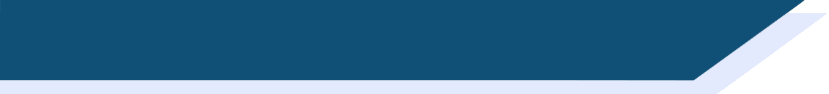 Tennis phonétique !
Dis le mot en anglais, après dis le mot en français.
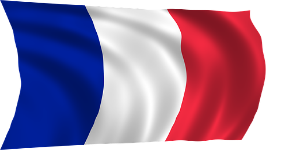 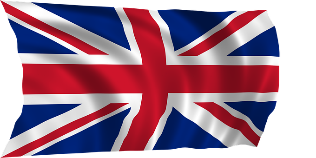 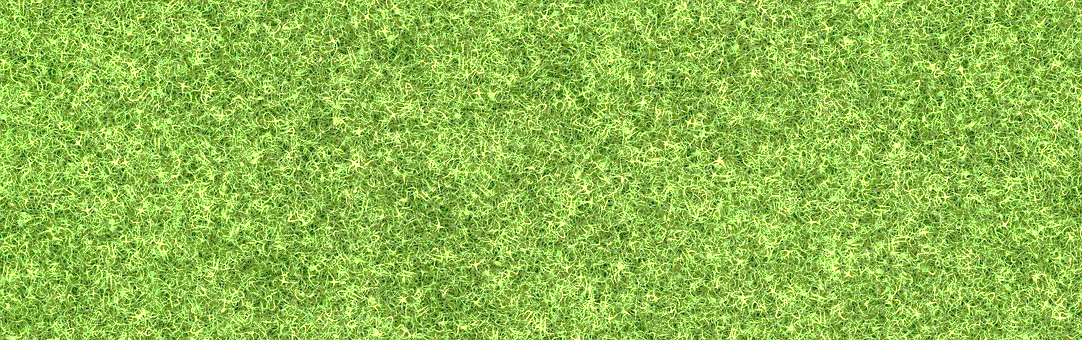 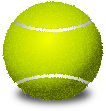 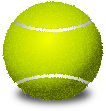 éducation
fiction
9
5
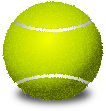 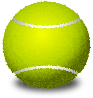 réaction
1
introduction
8
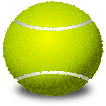 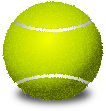 portion
6
solution
3
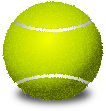 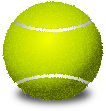 intention
10
nation
2
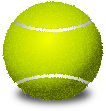 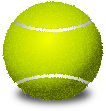 correction
4
expédition
7
[Speaker Notes: Timing: 5 minutes

Aim: To raise awareness of the difference in pronunciation between English and French cognate words ending in SSC [-tion] (English: [sh] + schwa + > oral vowel + [n] / nasal vowel + [n] vs. French: [s-y]+ [o] + [nasal vowel])

Procedure:
1. Students work in pairs and take turns to pronounce pairs of works.
2. Click to reveal a French word which lands on the English side of the tennis court. Student 1 says the English translation.
3. On a click, the word is ‘passed’ to the French side of the court. Student 1 says the French translation.
4. Check pronunciation by clicking on the loudspeaker icon beside the tennis ball.
5. Click to release a new word for Student 2.

Transcript and word frequency (1 is the most frequent word in French): 

réaction [947]
nation [576]
solution [608]
correction [3005]
fiction [2612]
portion [3806]
expédition [3762]
introduction [2917]
éducation [995]
intention [782]
Source: Londsale, D., & Le Bras, Y.  (2009). A Frequency Dictionary of French: Core vocabulary for learners London: Routledge.]
phonétique
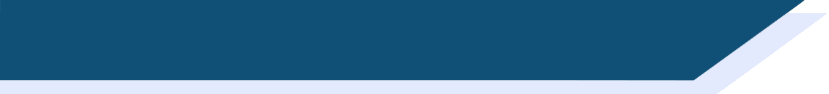 SSC [-tion]
Consolidation [2]
-tion
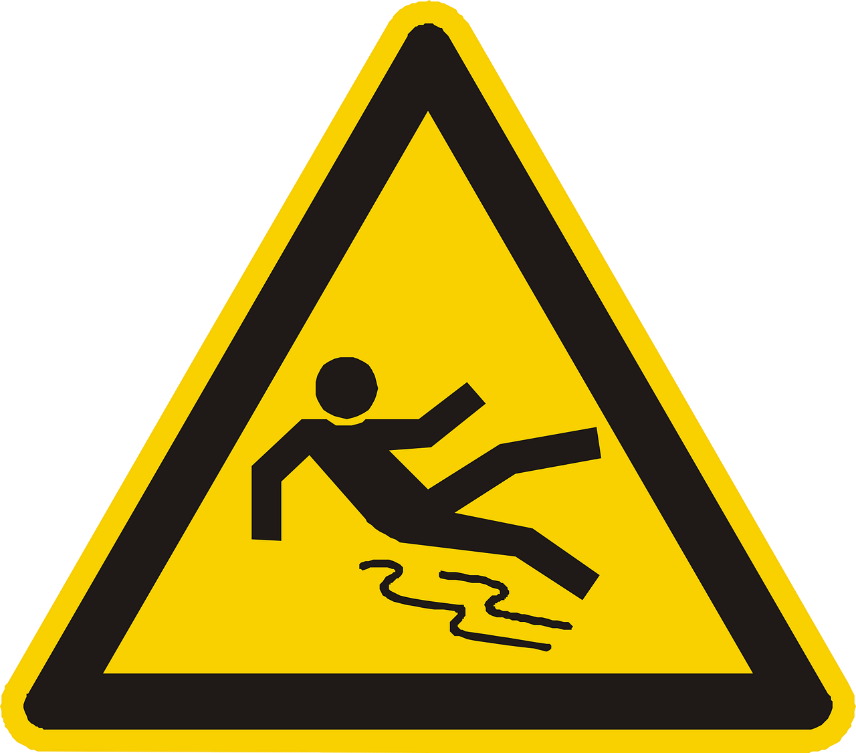 Attention!
[Speaker Notes: Timing: 1 minute

Aim: To introduce/consolidate SSC [-tion]

Procedure:1. Present the letter(s) and say the [-tion] sound first, on its own. Students repeat it with you.2. Bring up the word ”attention” on its own, say it, students repeat it, so that they have the opportunity to focus all of their attention on the connection between the written word and its sound.
3. A possible gesture for this would be to wave one’s hand in front of oneself to indicate not to proceed.4. Roll back the animations and work through 1-3 again, but this time, dropping your voice completely to listen carefully to the students saying the [-tion] sound, pronouncing ”attention” and, if using, doing the gesture.

Word frequency (1 is the most frequent word in French): 
attention [482].
Source: Londsale, D., & Le Bras, Y. (2009). A Frequency Dictionary of French: Core vocabulary for learners London: Routledge.]
-tion
situation
population
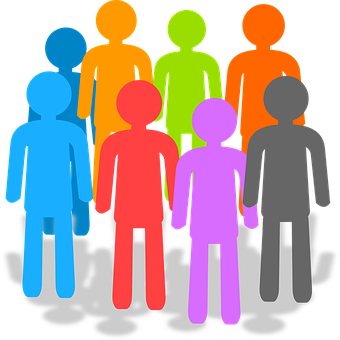 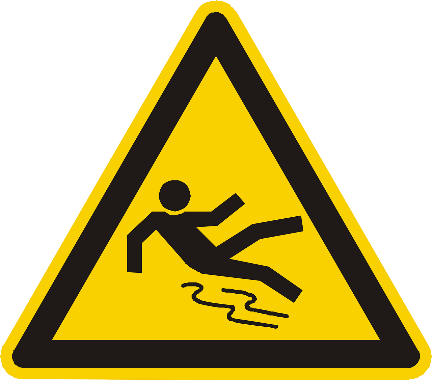 attention!
action
solution
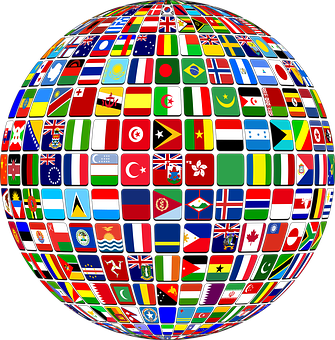 international
[Speaker Notes: Timing: 2 minutes

Aim: To introduce/consolidate SSC [-tion]

Procedure:
1. Introduce and elicit the pronunciation of the individual SSC [-tion] and then the source word again ‘attention’ (with gesture, if using).2. Then present and elicit the pronunciation of the five cluster words.
The cluster words have been chosen for their high-frequency, from a range of word classes, with the SSC (where possible) positioned within a variety of syllables within the words (e.g. initial, 2nd, final etc.). Additionally, we have tried to use words that build cumulatively on previously taught SSCs (see the Phonics Teaching Sequence document) and do not include new SSCs. Where new SSCs are used, they are often consonants which have a similar symbol-sound correspondence in English.
Word frequency (1 is the most frequent word in French): population [509]; action [355] situation [223]; international [282]; solution [608]; attention [482].Source: Londsale, D., & Le Bras, Y. (2009). A Frequency Dictionary of French: Core vocabulary for learners London: Routledge.]
Remember:
[-s-] is hard between two vowels.
[c] is hard before a/o/u.
lire / parler
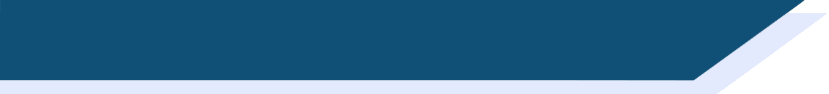 Au magasin de vêtements
Lisez les listes de mots. Attention aux SCCs en orange !
Ne dites pas l’intrus !
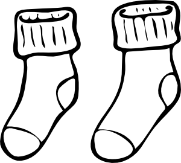 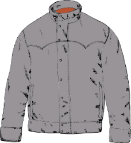 1
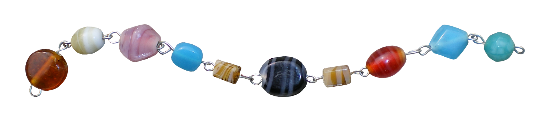 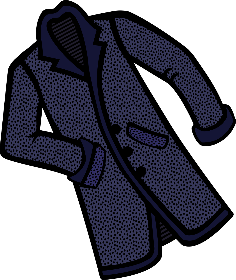 2
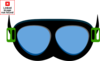 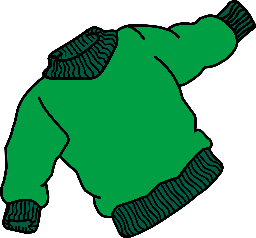 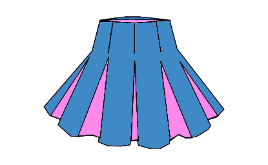 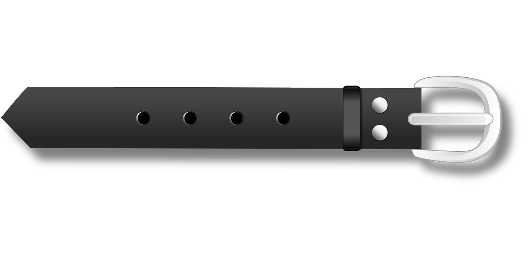 3
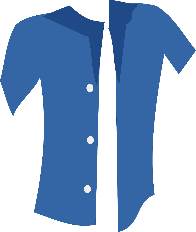 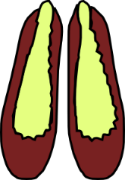 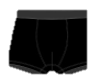 4
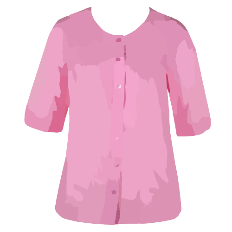 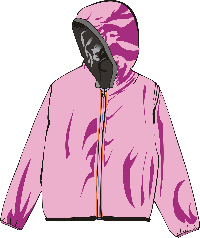 5
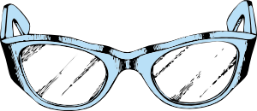 [Speaker Notes: Timing: 5 minutes

Aim: Pronunciation of words containing SSCs [-s-], [ss], [ç], soft [c], hard [c] and [-tion]. Raising awareness that [ss], [ç], soft [c] and the [t] in [-tion] sound identical.

Procedure:
1. Students read the sets of words, focusing on the SSCs in bold, and mentally eliminating the word containing an SSC which doesn’t match the others.
2. They take it in turns to read aloud the remaining pair of words.
3. Click to reveal the ‘odd one out’. Students say it aloud.
4. Click on the numbers to hear the full line of words said aloud by a native speaker. Students repeat.

Word frequency of cognates used (1 is the most frequent word in French):
protection [953]

Word frequency of unknown words used (1 is the most frequent word in French): 
chaussette [>5000], blouson [>5000], jupe [>5000], plissé [>5000], pardessus [>5000], chaussure [3638], tricot [>5000], ceinture [4538], bracelet [>5000], blouse [>5000], caleçon [>5000], chemisette [>5000], lunette [4207], protection [953], vareuse [>5000], chemisier [>5000]
Source: Lonsdale, D., & Le Bras, Y.  (2009). A Frequency Dictionary of French: Core vocabulary for learners London: Routledge.]
phonétique
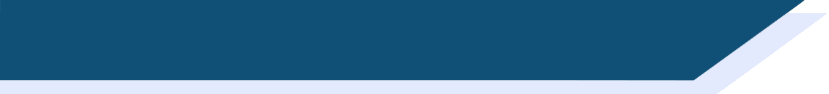 SSC [-tion]
Consolidation [3]
-tion
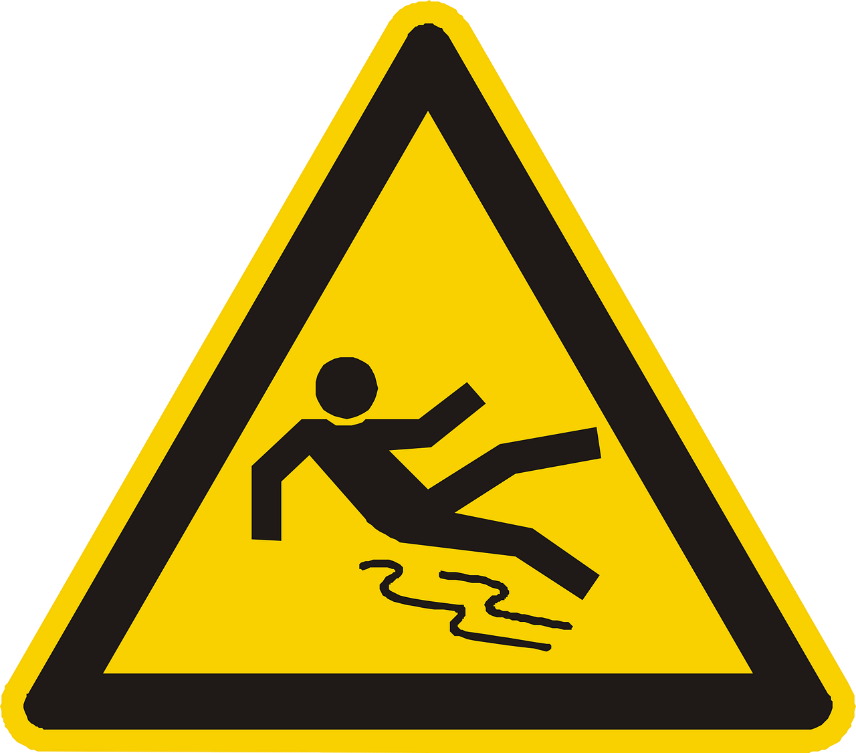 Attention!
[Speaker Notes: Timing: 1 minute

Aim: To introduce/consolidate SSC [-tion]

Procedure:1. Present the letter(s) and say the [-tion] sound first, on its own. Students repeat it with you.2. Bring up the word ”attention” on its own, say it, students repeat it, so that they have the opportunity to focus all of their attention on the connection between the written word and its sound.
3. A possible gesture for this would be to wave one’s hand in front of oneself to indicate not to proceed.4. Roll back the animations and work through 1-3 again, but this time, dropping your voice completely to listen carefully to the students saying the [-tion] sound, pronouncing ”attention” and, if using, doing the gesture.

Word frequency (1 is the most frequent word in French): 
attention [482].
Source: Londsale, D., & Le Bras, Y. (2009). A Frequency Dictionary of French: Core vocabulary for learners London: Routledge.]
-tion
situation
population
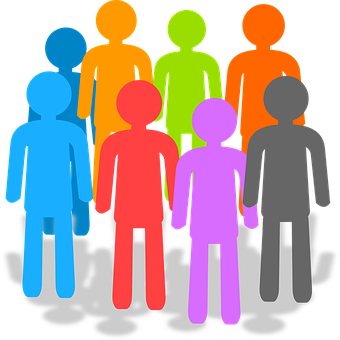 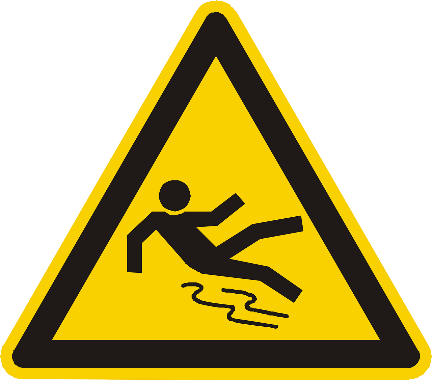 attention!
action
solution
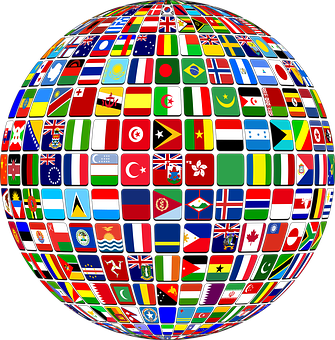 international
[Speaker Notes: Timing: 2 minutes

Aim: To introduce/consolidate SSC [-tion]

Procedure:
1. Introduce and elicit the pronunciation of the individual SSC [-tion] and then the source word again ‘attention’ (with gesture, if using).2. Then present and elicit the pronunciation of the five cluster words.
The cluster words have been chosen for their high-frequency, from a range of word classes, with the SSC (where possible) positioned within a variety of syllables within the words (e.g. initial, 2nd, final etc.). Additionally, we have tried to use words that build cumulatively on previously taught SSCs (see the Phonics Teaching Sequence document) and do not include new SSCs. Where new SSCs are used, they are often consonants which have a similar symbol-sound correspondence in English.
Word frequency (1 is the most frequent word in French): population [509]; action [355] situation [223]; international [282]; solution [608]; attention [482].Source: Londsale, D., & Le Bras, Y. (2009). A Frequency Dictionary of French: Core vocabulary for learners London: Routledge.]
info
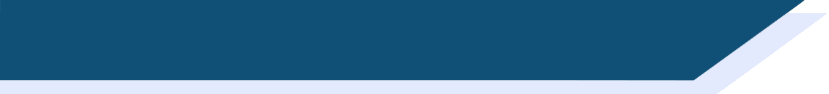 SSC [-tion]
Dis les mots :
Revolution [English]
Révolution [français]
English [–tion] sounds like ‘shun’, while French [-tion] sounds like ‘see-on’.
-tion actually comes from Latin! Some -tion words were first adopted by French and then borrowed into English, and others happened the other way around.
Top tip: French words that end with [–tion] are always feminine.
Do you think the English or the French word came first?
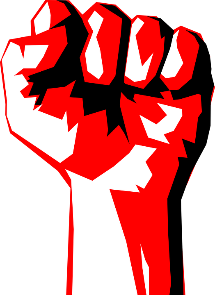 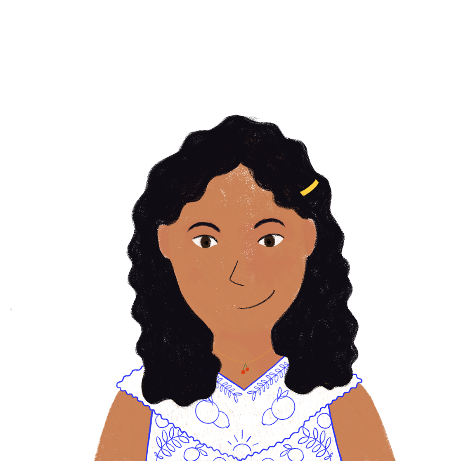 [Speaker Notes: Timing: 2 minutes

Aim: Cognate patterns: raising awareness of cross-linguistic differences in the English and French pronunciation of words ending in [-tion].

Procedure:
Click to bring up information.
Students pronounce English word.
Click on French word to hear native speaker pronunciation. Students repeat.
Click to bring up pronunciation tip.
Students alternate between saying the English and French words as many times as necessary.
Click to bring up note that all French words ending in –tion are feminine
Click to bring up question – did the English word or the French come first?
Click to reveal answer - -tion words are generally Latin in origin. Some were adopted by French and then borrowed into English and others happened the other way around.

Transcript:
révolution

Word frequency (1 is the most frequent word in French): révolution [1617]
Source: Lonsdale, D., & Le Bras, Y.  (2009). A Frequency Dictionary of French: Core vocabulary for learners London: Routledge.]
lire / parler
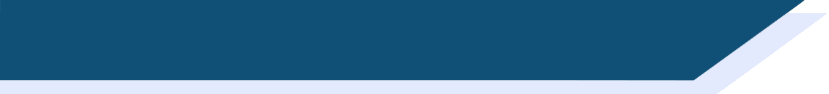 Une route compliquée
Practise pronunciation of SSC [-tion]
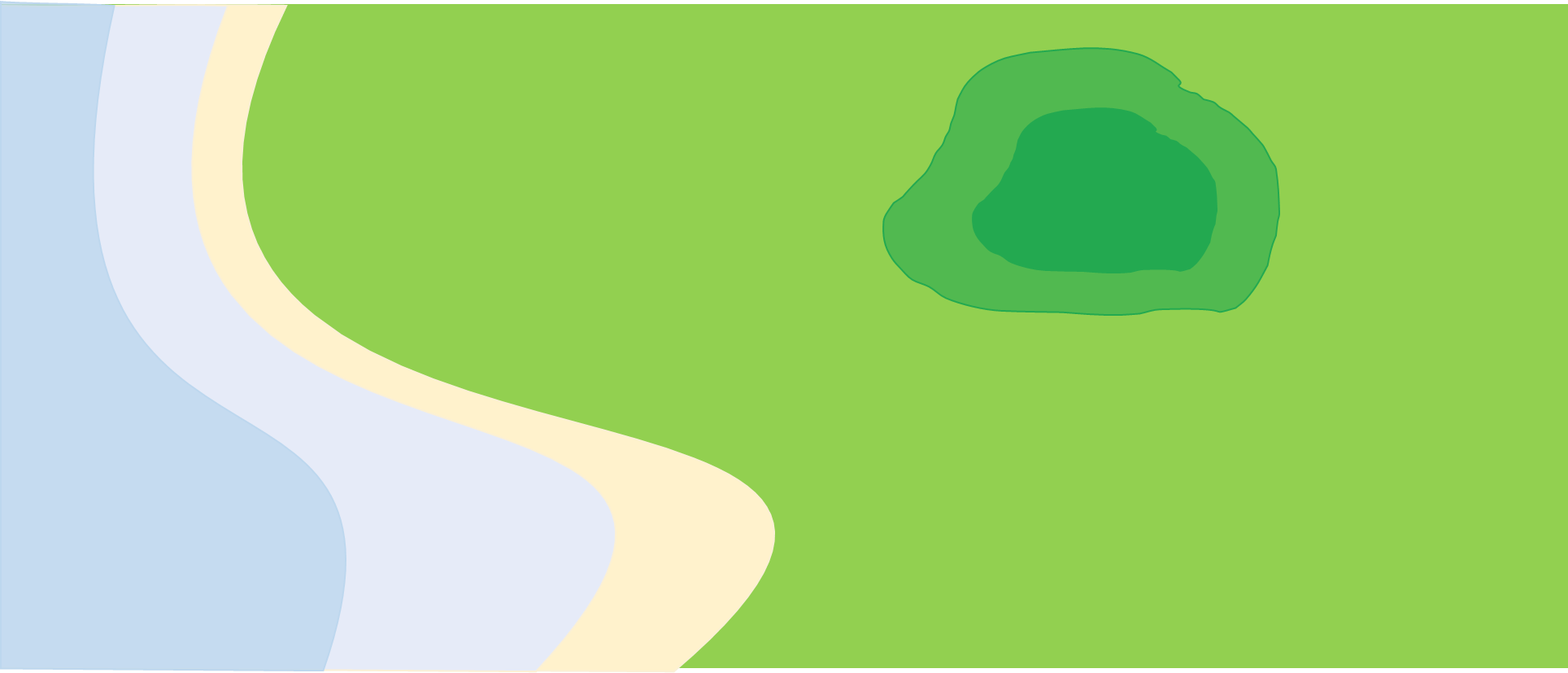 opposition
éducation
direction
exécution
exceptionnel
destruction
position
communication
institution
protection
déclaration
intervention
motion
organisation
attention
production
constitution
association
national
conviction
[Speaker Notes: Timing: 5 minutes

Aim: To practise the pronunciation of French and English cognate words ending in SSC [-tion].

Procedure:
Students work in pairs to practise pronunciation.
Click to circle the start and finish points.
Student A says the word in English, Student B repeats it in French.
Click to bring up arrow to next word. 
Repeat steps 3-4 for 10 words.
Click on words to hear them spoken by a native speaker
Repeat on next slide with students taking opposite roles.

Transcript:
opposition
protection
destruction
intervention
conviction
national
constitution
déclaration
direction
institution

Word frequency of cognates (1 is the most frequent word in French): route [512], compliqué [3324], éducation [995], national [227], destruction [1921], déclaration [1006], protection [953], exécution [1806], opposition [972], direction [582], exceptionnel [1255], position [383], communication [1036], institution [937], intervention [746], motion [855], organisation [570], attention [482], production [638], conviction [2054]
Source: Lonsdale, D., & Le Bras, Y.  (2009). A Frequency Dictionary of French: Core vocabulary for learners London: Routledge.]
lire / parler
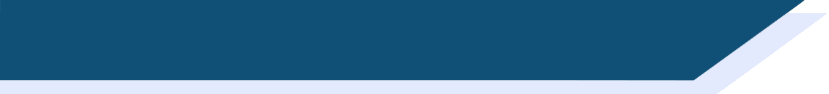 Une route compliquée
Practise pronunciation of SSC [-tion]
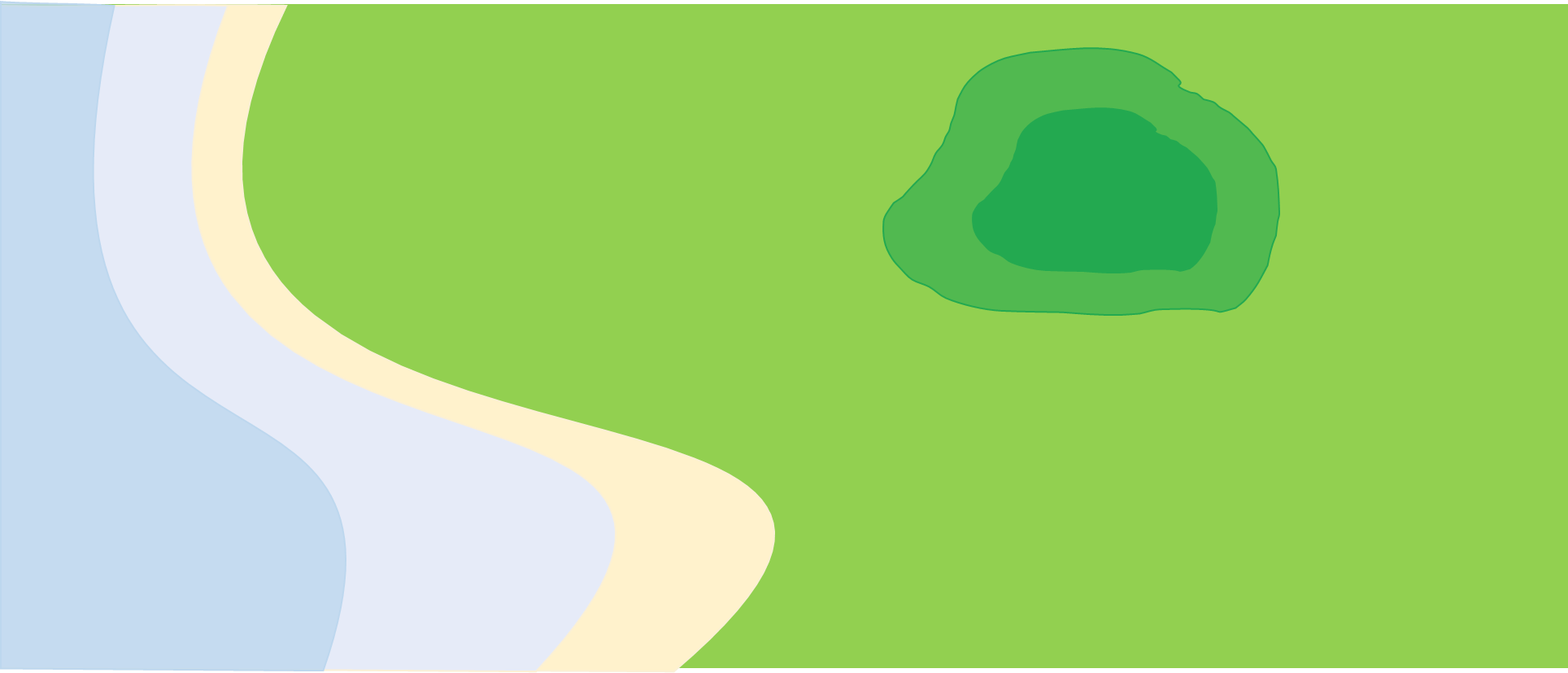 opposition
éducation
direction
exécution
exceptionnel
destruction
position
communication
institution
protection
déclaration
intervention
motion
organisation
attention
production
constitution
association
national
conviction
[Speaker Notes: Transcript:
exécution
communication
attention
éducation
position
production
exceptionnel
organisation
motion
association]
parler
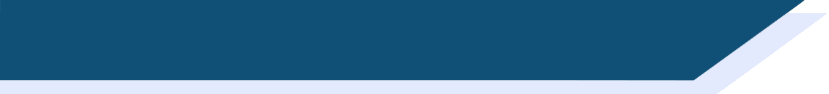 -tion = feminine
We know that French words ending in –tion are feminine.
So, adjectives describing words ending in –tion must be in the feminine form.
e.g. la Révolution française
BAGS!

Adjectives referring to these things go before
the noun:

Beauty
Age
Goodness 
Size
Say the following noun phrases into French:
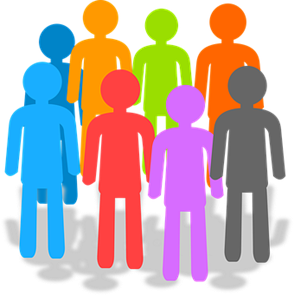 1. a large population (S)
une grande population
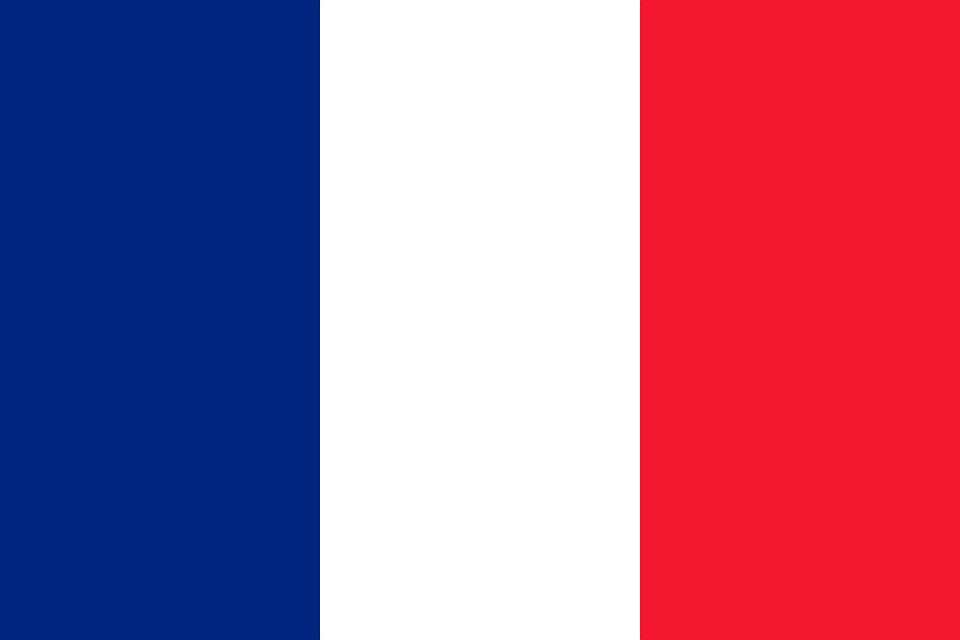 2. an old nation (A)
une vieille nation
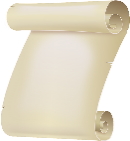 3. a new constitution (A)
une nouvelle constitution
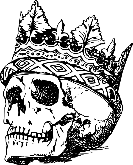 4. an important execution (-)
une exécution importante
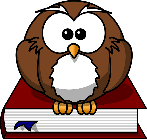 5. a good education (G)
une bonne éducation
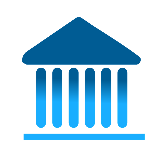 6. a bad institution (G)
une mauvaise institution
[Speaker Notes: Timing: 4 minutes

Aim: To practise the pronunciation of French noun phrases containing nous ending in SSC [-tion]; to revise adjectival agreement patterns and positioning.

Procedure:
Click to bring up information. 
Remind students of the ‘BAGS’ acronym, and how it relates to word order with adjectives. Note that the ‘BAGS’ adjectives are highlighted in the English phrases so that students don’t have to think about word order and can focus on pronunciation. At higher levels, the teacher may wish to remove these.
Students translate the English noun phrases into French.
Click to bring up answers one by one.
Click on answer text to hear native speaker pronunciation.

Transcript:
une grande population
une vieille nation
une nouvelle constitution
une exécution importante
une bonne éducation
une mauvaise institution

Word frequency of cognates (1 is the most frequent word in French): éducation [995], exécution [1806], institution [937], constitution [1350], nation [576]
Source: Lonsdale, D., & Le Bras, Y.  (2009). A Frequency Dictionary of French: Core vocabulary for learners London: Routledge.]
phonétique
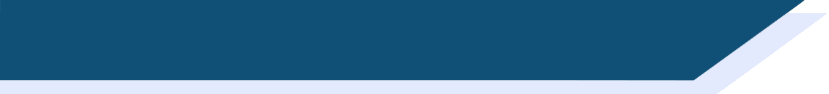 SSC [-tion]
Consolidation [4]
-tion
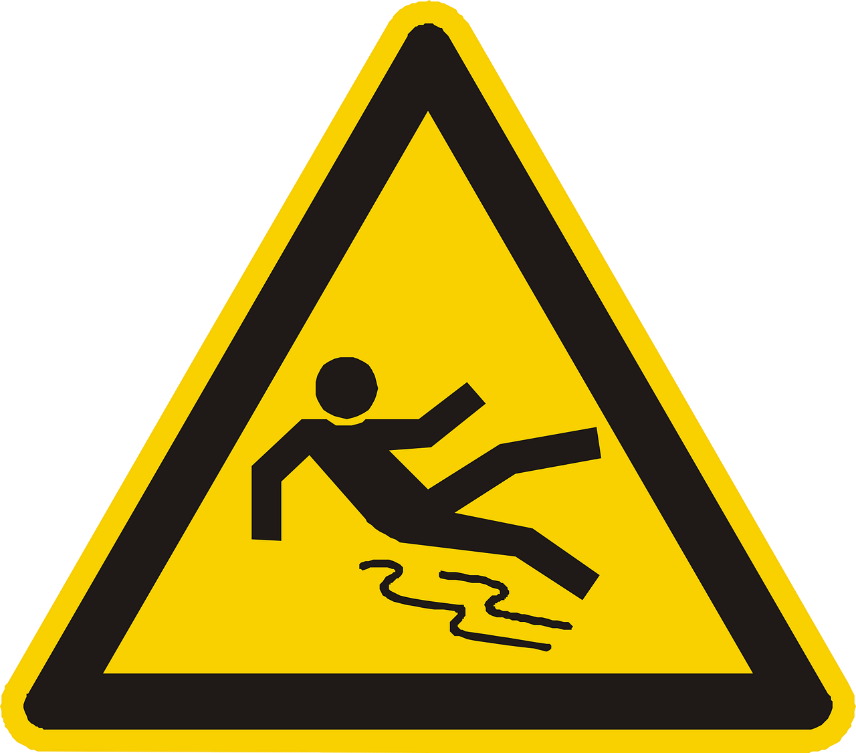 Attention!
[Speaker Notes: Timing: 1 minute

Aim: To introduce/consolidate SSC [-tion]

Procedure:1. Present the letter(s) and say the [-tion] sound first, on its own. Students repeat it with you.2. Bring up the word ”attention” on its own, say it, students repeat it, so that they have the opportunity to focus all of their attention on the connection between the written word and its sound.
3. A possible gesture for this would be to wave one’s hand in front of oneself to indicate not to proceed.4. Roll back the animations and work through 1-3 again, but this time, dropping your voice completely to listen carefully to the students saying the [-tion] sound, pronouncing ”attention” and, if using, doing the gesture.

Word frequency (1 is the most frequent word in French): 
attention [482].
Source: Londsale, D., & Le Bras, Y. (2009). A Frequency Dictionary of French: Core vocabulary for learners London: Routledge.]
-tion
situation
population
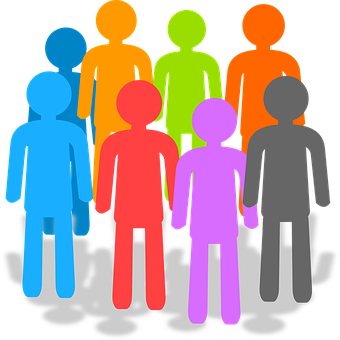 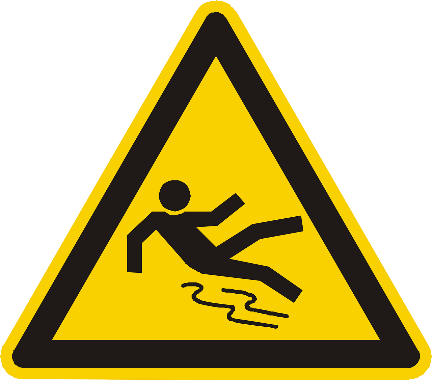 attention!
action
solution
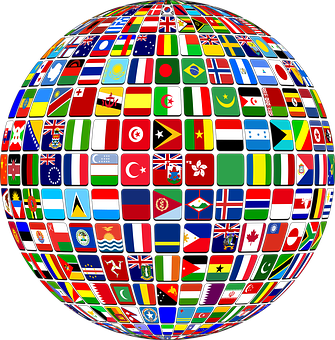 international
[Speaker Notes: Timing: 2 minutes

Aim: To introduce/consolidate SSC [-tion]

Procedure:
1. Introduce and elicit the pronunciation of the individual SSC [-tion] and then the source word again ‘attention’ (with gesture, if using).2. Then present and elicit the pronunciation of the five cluster words.
The cluster words have been chosen for their high-frequency, from a range of word classes, with the SSC (where possible) positioned within a variety of syllables within the words (e.g. initial, 2nd, final etc.). Additionally, we have tried to use words that build cumulatively on previously taught SSCs (see the Phonics Teaching Sequence document) and do not include new SSCs. Where new SSCs are used, they are often consonants which have a similar symbol-sound correspondence in English.
Word frequency (1 is the most frequent word in French): population [509]; action [355] situation [223]; international [282]; solution [608]; attention [482].Source: Londsale, D., & Le Bras, Y. (2009). A Frequency Dictionary of French: Core vocabulary for learners London: Routledge.]
*le décollage = take-off
écouter
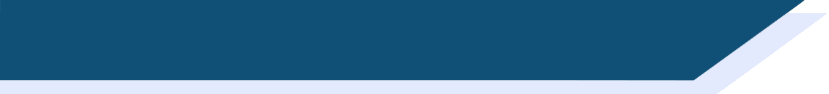 SSC décollage*: [on], [ion], [tion] ou [sson] ?
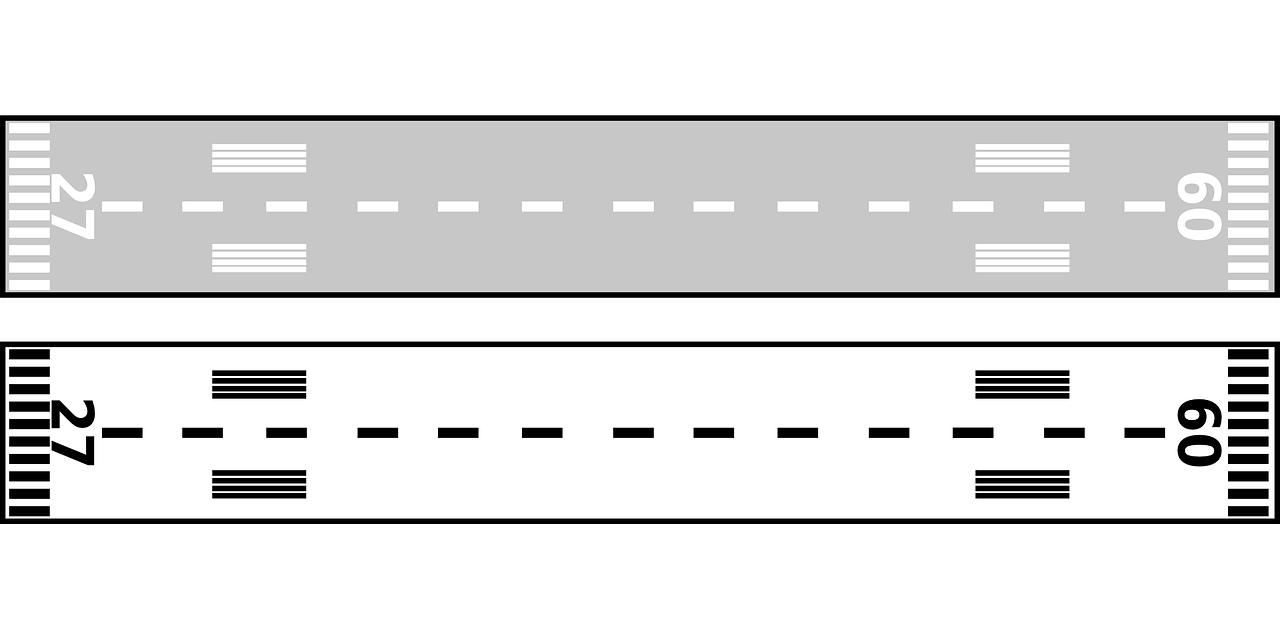 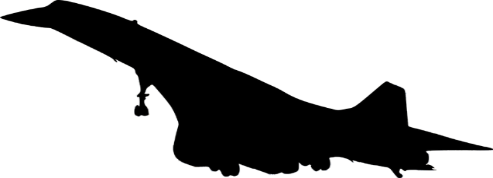 avia?
1
s?dage
sondage
2
aviation
3
potir?
potiron
4
mou?
mousson
5
espion
esp?
[survey]
[aviation]
[pumpkin]
[monsoon]
[spy]
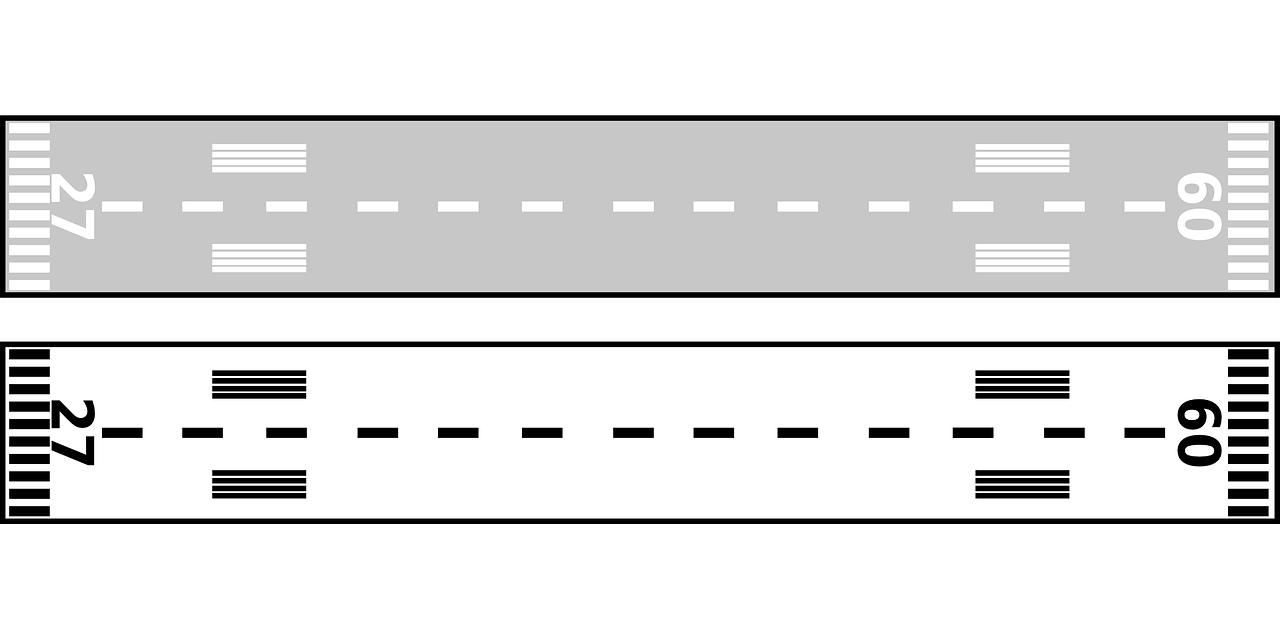 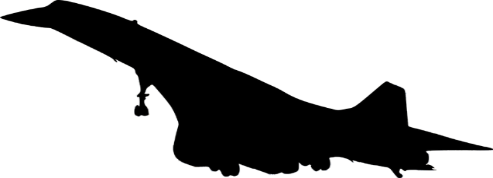 inonda?
fri?ner
torch?
6
inondation
7
sonder
s?der
8
frissonner
9
torchon
10
buisson
bui?
11
hérisson
héri?
[tea towel]
[flood]
[shiver]
[bush]
[hedgehog]
[probe]
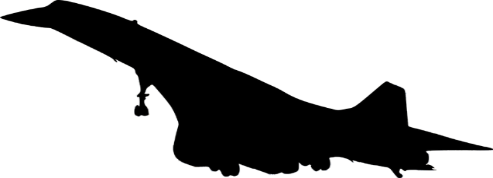 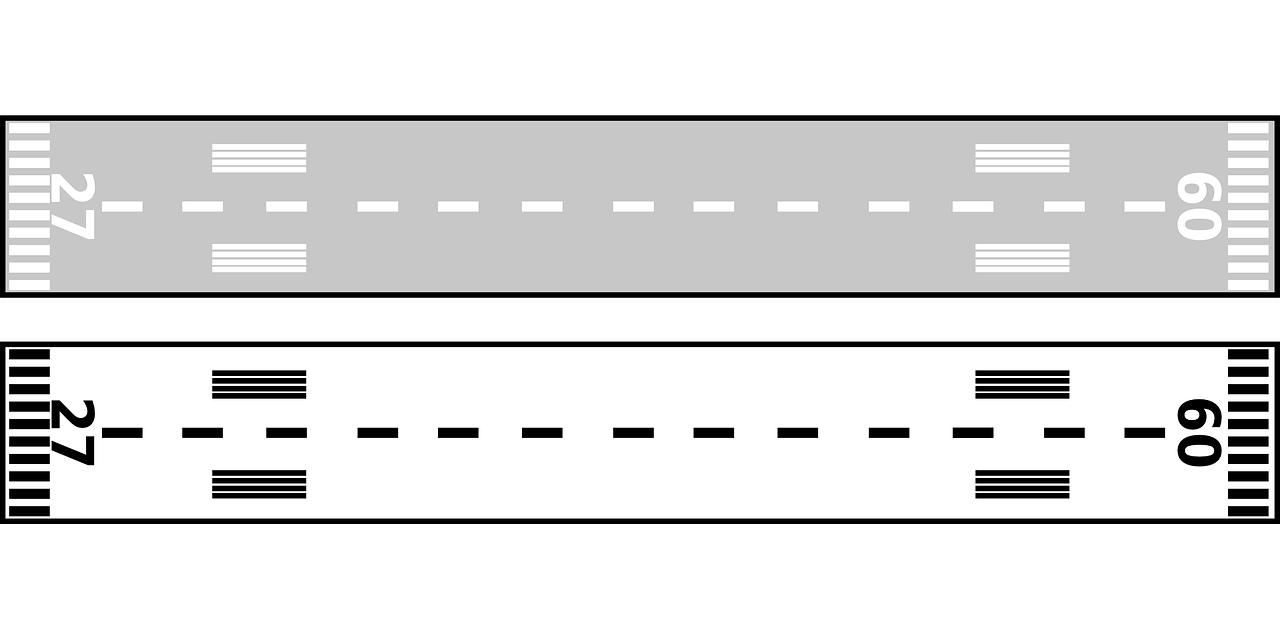 sta?nement
12
stationnement
15
réun?
réunion
16
pioncer
p?cer
jonction
jonc?
camion
cam?
14
13
[parking]
[lorry]
[meeting]
[snooze]
[junction]
[Speaker Notes: Timing: 6 minutes

Aim: To practise distinguishing between sounds [on], [ion], [tion] and [sson]

Procedure: 
Click on the number boxes to hear the full word.
Students must identify which sound they hear. This can be done using mini-whiteboards, either writing the sound or transcribing the full word.
The teacher clicks to reveal the correct spelling, and the aeroplane moves to the next word.

Transcript:
sondage
aviation
potiron
mousson
espion
inondation
sonder
frissonner
torchon
buisson
hérisson
stationnement [audio being re-recorded]
jonction
camion
réunion
pioncer
Word frequency of unknown words (1 is the most frequent word in French): 
sondage [2232], potiron [>5000], mousson [>5000], inondation [4677], espion [>5000], torchon [>5000], frissonner [>5000], sonder [4930], buisson [>5000], stationnement [>5000], hérisson [>5000], camion [2542], pioncer [>5000]
Source: Lonsdale, D., & Le Bras, Y.  (2009). A Frequency Dictionary of French: Core vocabulary for learners London: Routledge.

Word frequency of cognates used (1 is the most frequent word in French): aviation [4084], jonction [>5000], réunion [971]
Source: Lonsdale, D., & Le Bras, Y.  (2009). A Frequency Dictionary of French: Core vocabulary for learners London: Routledge.]